Законодательство Республики Казахстан  в области пожарной безопасности
1.Закон Республики Казахстан «О гражданской защите» от 11. 04.2014 года
2. Постановление Правительства Республики Казахстан от 15 октября 2008 года № 949 Об утверждении Правил осуществления деятельности негосударственных противопожарных служб.
 3. Постановление Правительства Республики Казахстан 
     от 16 января 2009 года 
     № 14  Об утверждении Технического регламента 
      "Общие требования к пожарной безопасности"
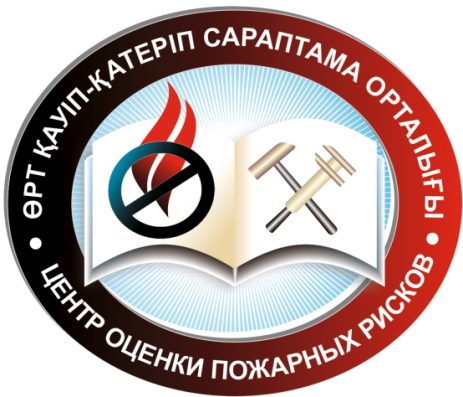 www.copr.kz
СНиП (строительные нормы и правила)
СНиП РК 2.02-05-2002
Пожарная безопасность зданий и сооружений
СНиП РК 3.02-02-2001 
Общественные здания
www.copr.kz
Правила пожарной безопасности(период эксплуатации объекта)
Приказ Министра по чрезвычайным ситуациям Республики Казахстан от 8 февраля 2006 года № 35 «Об утверждении Правил пожарной безопасности в Республике Казахстан».
www.copr.kz
Права, обязанности и ответственность руководителей, должностных лиц,  рабочих и служащих в области пожарной безопасности.
Граждане Республики Казахстан имеют право: (ст.24 Закона «О пожарной безопасности)

- на защиту их жизни, здоровья и личного имущества в случае пожаров;
 
- быть информированными о пожарной опасности, которой они могут подвергаться в определенных местах пребывания на территории Республики Казахстан, и о мерах необходимой безопасности; 

- на возмещение ущерба, причиненного их здоровью и имуществу вследствие пожаров, в порядке, установленном действующим законодательством; 

- участвовать в обеспечении пожарной безопасности, в том числе в установленном порядке в деятельности общественных пожарных объединений.
www.copr.kz
Граждане Республики Казахстан обязаны:
- соблюдать требования пожарной безопасности; 

 - при обнаружении пожаров немедленно уведомлять о них в противопожарную службу; 

 - до прибытия подразделений противопожарной службы принимать посильные меры по спасению людей, имущества и тушению пожаров; 

 - оказывать содействие противопожарной службе при тушении пожаров;
www.copr.kz
Ответственность руководителей объекта:
Обеспечение пожарной безопасности и пожаротушение возлагается на руководителей организаций, предприятий, независимо от форм собственности.
www.copr.kz
Уголовная ответственность
Статья 256. УК Республики Казахстан Нарушение правил пожарной безопасности:

 наказывается штрафом в размере от ста до двухсот месячных расчетных показателей или в размере заработной платы, 
 либо исправительными работами на срок до двух лет, либо ограничением свободы на срок до двух лет, 
 либо лишением свободы на срок до трех лет с лишением права занимать определенные должности или без такового
www.copr.kz
Административная ответственность
Статья 312. КоАП Республики Казахстан Нарушение или невыполнение правил пожарной безопасности.

 Нарушение правил пожарной безопасности, совершенное лицом, ответственным за их соблюдением, если оно повлекло возникновение пожара, причинившего вред здоровью человека или значительный ущерб, при отсутствии состава преступления -влечет штраф в размере до пятидесяти месячных расчетных показателей.
www.copr.kz
Конституция РК
Законы РК
Подзаконные акты РК
Нормативная документация
www.copr.kz
Технический регламент"Общие требования к пожарной безопасности"
Утвержден   постановлением  ПравительстваРеспублики Казахстан   от 16 января 2009 года № 14.

 Положения настоящего Технического регламента обязательны для исполнения при:
 проектировании, 
 строительстве, 
 капитальном ремонте, 
 реконструкции объектов капитального строительства, 
 техническом перевооружении, 
 изменении функционального назначения, 
 техническом обслуживании, 
 эксплуатации объектов, независимо от назначения и форм собственности;
www.copr.kz
Технический регламент"Требования к безопасности пожарной техникидля защиты объектов"
Утвержден  постановлением Правительства 
Республики Казахстан     от 16 января 2009 года № 16

    Технический регламент устанавливает требования к размещению и обслуживанию пожарной техники, предназначенной для защиты от пожаров предприятий, зданий и сооружений, а также процессам ее жизненного цикла.

П 105.  Утечка газового огнетушащего вещества или вытесняющего газа из передвижного огнетушителя не должна превышать для:
 1) углекислотных и хладоновых огнетушителей заказного типа, а также для газовых баллонов не более 5 % первоначального значения массы огнетушащего вещества или заряженного газа;
2) заказных огнетушителей остальных типов и для газовых баллонов, расположенных снаружи корпуса огнетушителя, не более 10 % от давления зарядки.
www.copr.kz
Технический регламент"Требования к сигнальным цветам, разметкам и знакамбезопасности на производственных объектах"
Утвержден   постановлением Правительства  Республики Казахстан    от 29 августа 2008 года N 803

 Красный сигнальный цвет (п.28) должен применяться для: окантовки пожарных щитов белого цвета для крепления пожарного инструмента и огнетушителей. Ширина окантовки должна быть в пределах от 30 мм до 100 мм;
www.copr.kz
Технический регламент"Требования по оборудованию зданий, помещений и сооруженийсистемами автоматического пожаротушения и автоматической пожарной сигнализации, оповещения и управления эвакуацией людей при пожаре"
Утвержден   постановлением Правительства Республики Казахстан   от 29 августа 2008 года N 796.
 Требования настоящего Технического регламента распространяются на системы автоматического пожаротушения и автоматической пожарной сигнализации, оповещения и управления эвакуацией людей при пожаре, классифицируемые в соответствии с кодами Товарной номенклатуры внешней экономической деятельности, предназначенные для обнаружения, извещения, сообщения информации о возникновении пожара, тушения пожара в зданиях, помещениях и сооружениях.
www.copr.kz
«Все занимаются охраной, мы БЕЗОПАСНОСТЬЮ»
СПАСИБО ЗА ВНИМАНИЕ !!!
АДРЕС (Front Office)
г. Алматы ул. Ауэзова 33-35
ТЕЛЕФОН
8-800-080-9999 (звонок бесплатный)
WEB
http://copr.kz/
E-MAIL
info@zpost.kz
www.copr.kz
8-800-080-9999 (звонок бесплатный)